NC Department of Health and Human Services – Division of Social Services
Kathy Stone  Section Chief Safety &  Prevention
April 7, 2021
Agenda
FFPSA Updates

Child Welfare Transformation-Intake Tool Assessment and Development Next Steps

Reunification Funding Audits
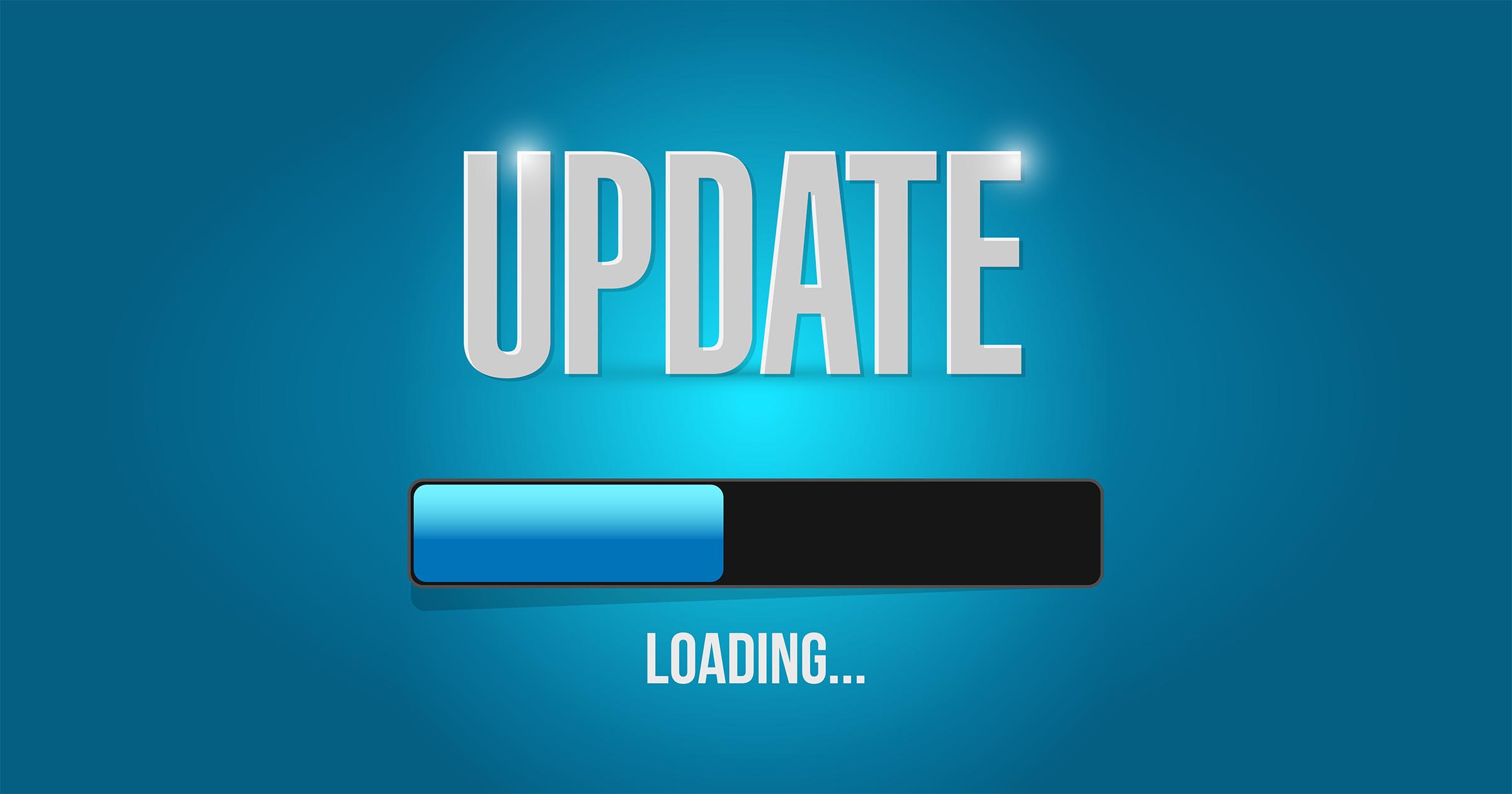 Key Family First Provisions
* With some exceptions
[Speaker Notes: For 4th block note that there may be advocacy to provide FC up to age 23.]
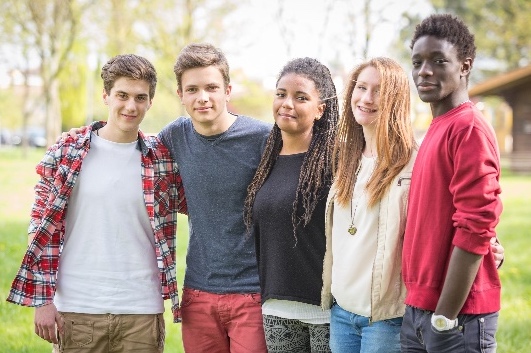 Prevention Services
OVERVIEW
Allows States the option to use Title IV-E funds fortrauma-informed, evidence-based prevention services for eligible children and their families. Programs must be approved by the Administrative Office of Children and Families 
ELIGIBILITY
Children who are “candidates” for foster care (including their parents and kin caregivers)
Children and parents are eligible without regard to their income
Regulations state that IV-E is always the payor of last resort 
EBPs must be on the ACF clearinghouse
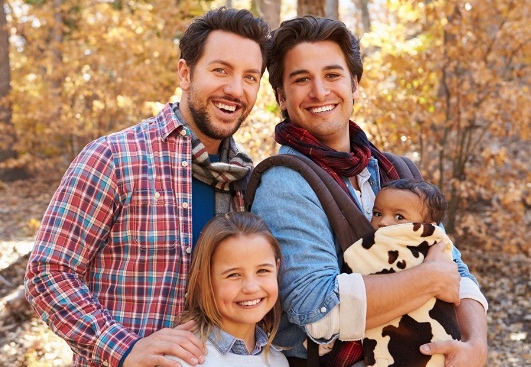 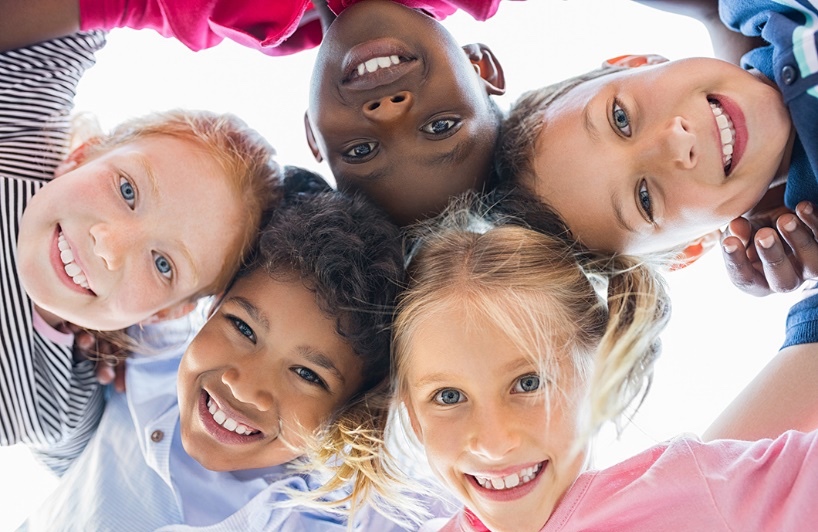 Key Milestones To Be Met
Plan to strengthen family-based placements to reduce the need for congregate care
Determine how the cost of IV-E loss between county and state will be shared
Prevention Plan Submission
Prevention Plan Approval
Reconsider possible role of QRTPs in placement continuum 
Determine pay structure for EBPs dually funded by Medicaid and IV-E
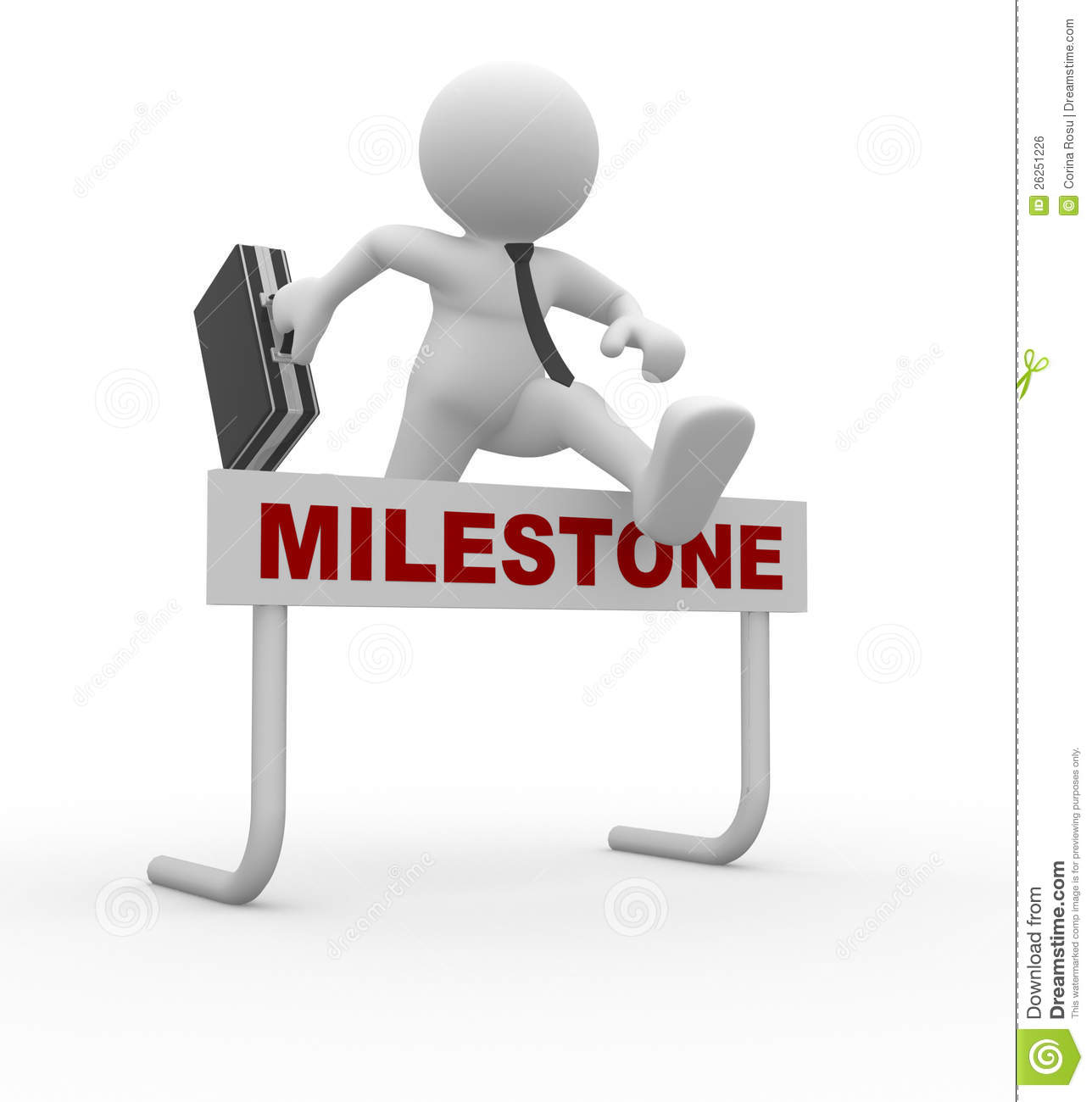 [Speaker Notes: Engagement with Stakeholders Contracts]
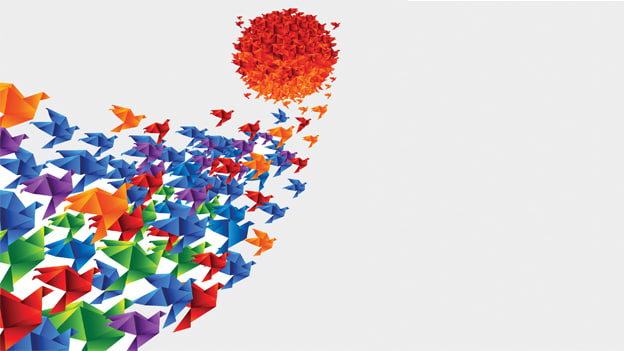 Child Welfare Transformation
Policy Review 
Intake Tool Listening Sessions
Intake Tool Development
Policy Revisions
Vignette-based Training
Reporter Engagement
Goal: Consistency, Reliability and Accurate Decision Making/Response Time Assignment
This Photo by Unknown Author is licensed under CC BY-SA-NC
Reunification Funding Audits
IV-B 2 monitoring will begin as part of the Child Welfare monitoring process in May 2021
Monitoring will look at Day Sheet entries for program code “24” and/or monies spent on services approved for purchased services 
Samples for Day Sheet monitoring  and required documentation will be sent along with Child Welfare Monitoring notification letters
Materials will be uploaded into CARA
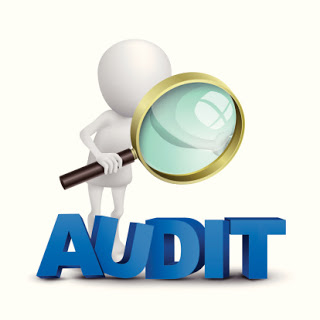 Questions